Методи
Дефиниране, предефиниране и използване на методи
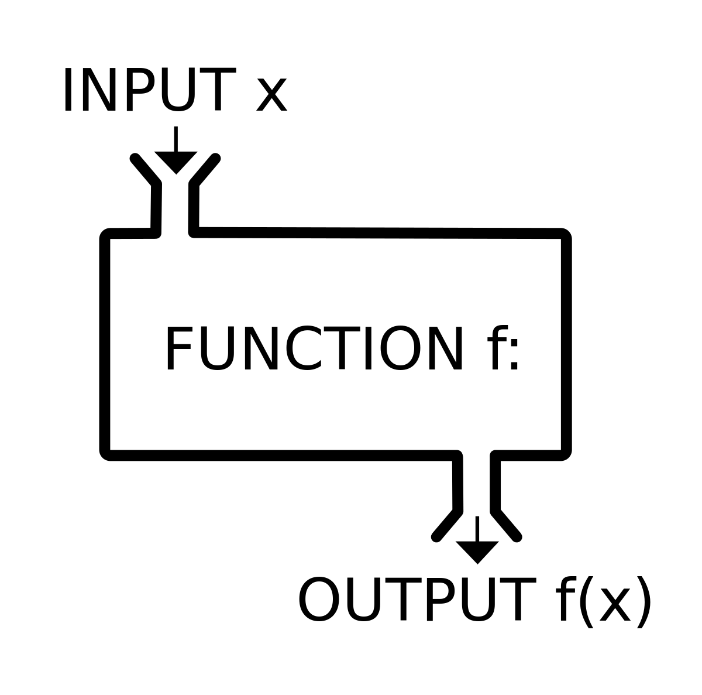 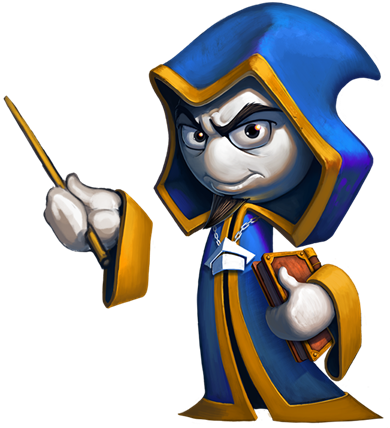 Програмиране
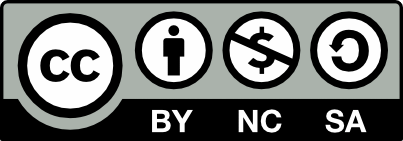 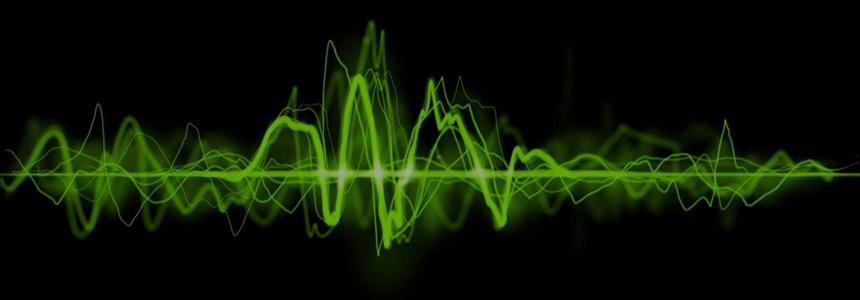 Учителски екип
Обучение за ИТ кариера
https://it-kariera.mon.bg/e-learning/
Съдържание
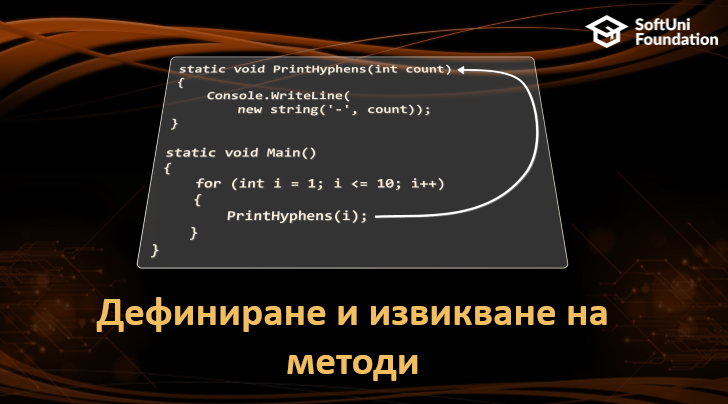 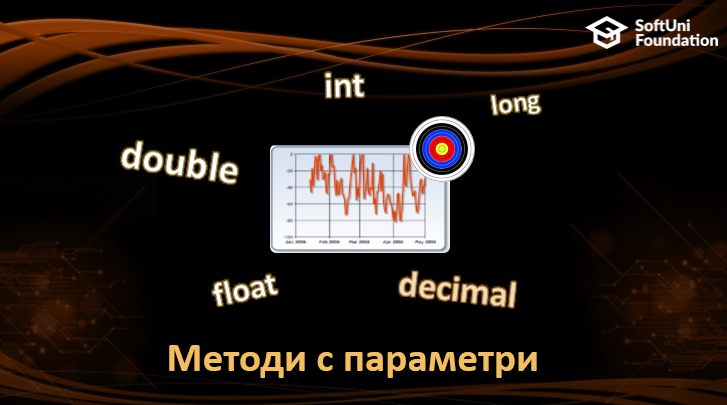 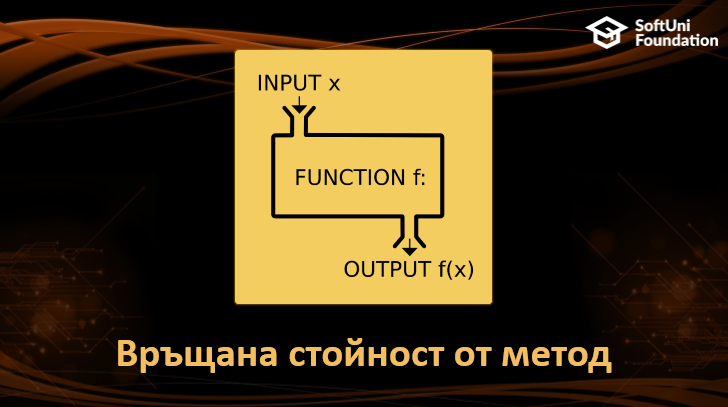 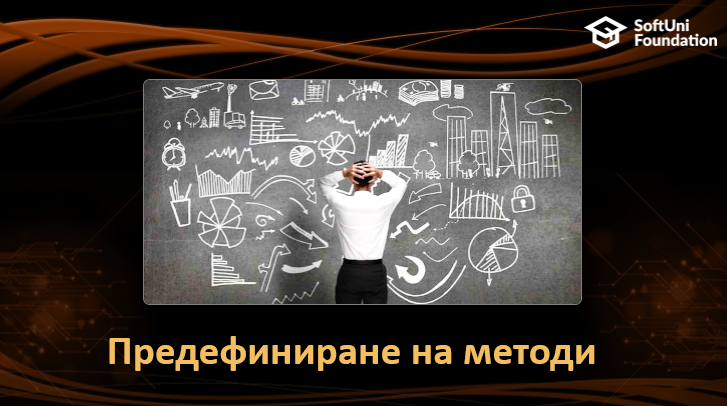 2
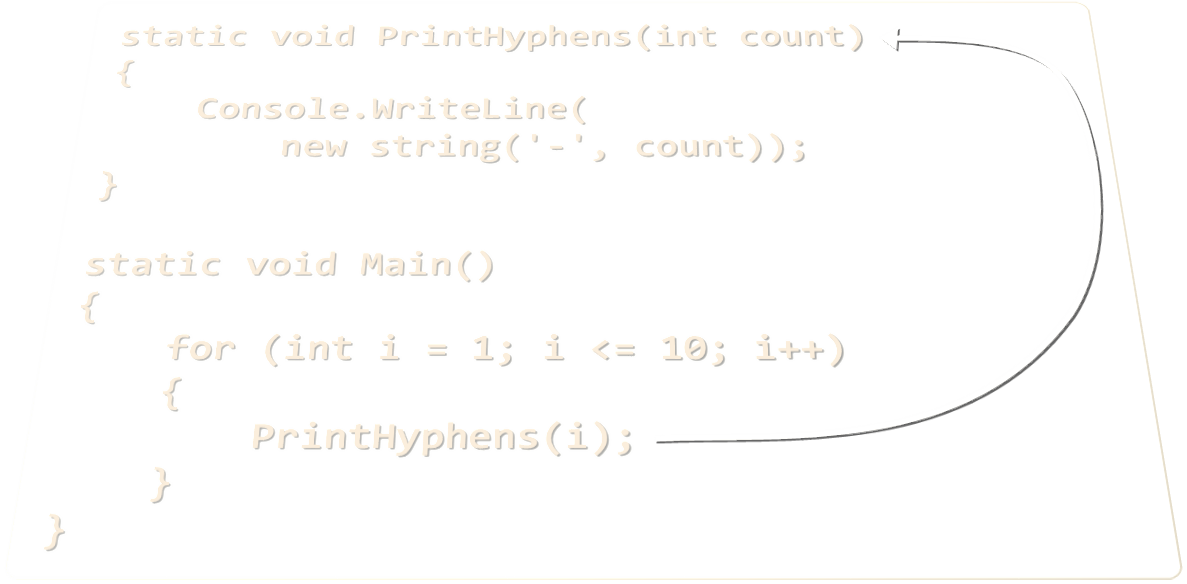 Дефиниране и извикване на методи
3
Прости методи
Метод е именована част от кода, която може да бъде извикана
Примерна дефиниция на метод:



Извикване на метода няколко пъти поред:
Метод, наречен PrintHeader
static void PrintHeader()
{
  Console.WriteLine("----------");
}
Тялото на метода се огражда с { }
PrintHeader();
PrintHeader();
4
Защо да използваме методи?
Програмирането става по-обозримо
Разделяме големите задачи на малки части
По-оптимална организация на програмата
Подобрява се четимостта на кода
Улеснява разбирането на кода
Избягват се повторенията в кода
Улеснява поддръжката на кода
Повторно използване на код
Използваме методите няколко пъти
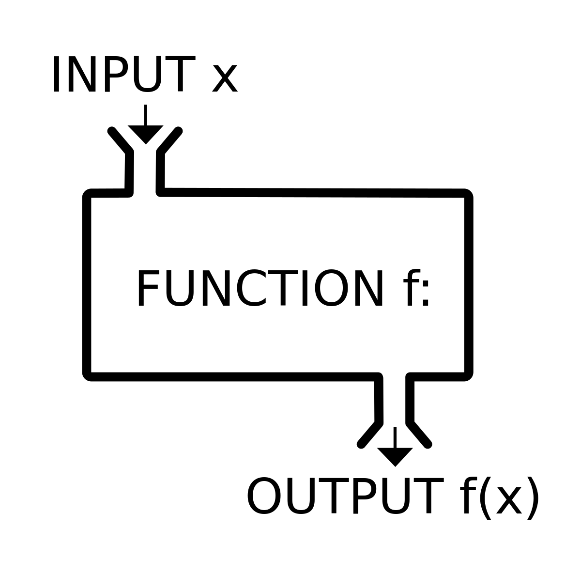 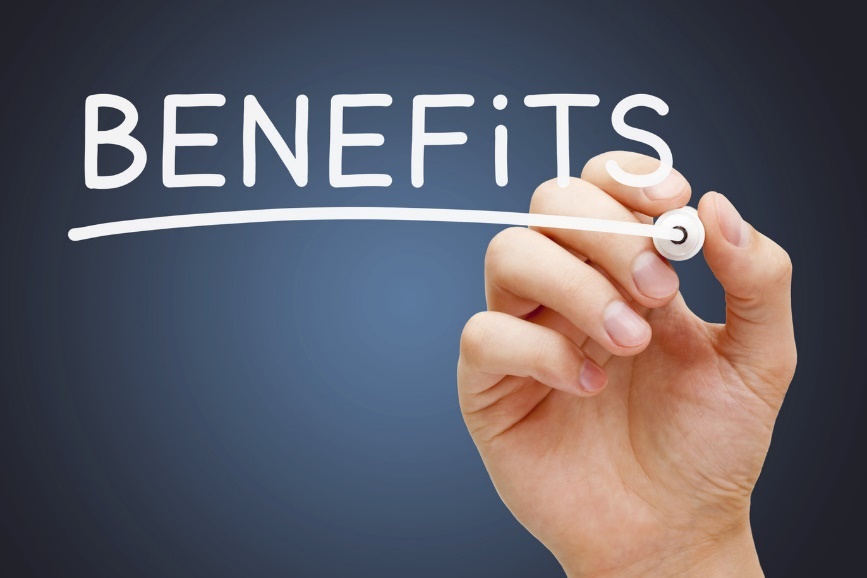 Methods
5
Дефиниране на методи
тип на връщания резултат
Параметри
Име на метода
static double GetSquare(double num)
{
  return num * num;
}
Тяло на метода
Методите се дефинират в класа
Main() също е метод
Променливите в метода са локални
class Program
{
  static void Main()
  {
  }
}
6
Извикване на метод
Методите първо се дефинират, а после извикват (многократно)



Методите могат да бъдат извикани чрез името им + ():
static void PrintHeader()
{
  Console.WriteLine("----------");
}
Дефиниране на метода
static void Main()
{
  PrintHeader();
}
Извикване на метода
7
Извикване на метод (2)
Метод може да бъде извикан от:
Метода Main – Main()



Своeто тяло – рекурсия
Някой друг метод
static void PrintHeader()
{
  PrintHeaderTop();
  PrintHeaderBottom();
}
static void Main()
{
  PrintHeader();
}
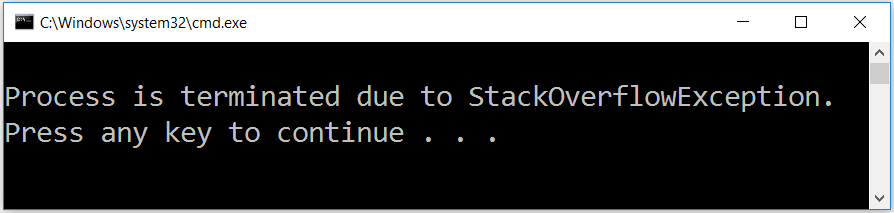 static void Crash()
{ Crash(); }
8
Задача: Празна касова бележка
Създайте метод, който отпечатва празна касова бележка:
CASH RECEIPT
------------------------------
Header
Charged to____________________
Received by___________________
Body
------------------------------
© SoftUni
Footer
9
Решение: Празна касова бележка
Създайте 3 метода за печат на секциите (header + body + footer)
Копирайте съдържанието от слайда
За знака за копирайт използвайте Unicode "\u00A9"
Създайте метод PrintReceipt(), извикващ тези 3 метода:
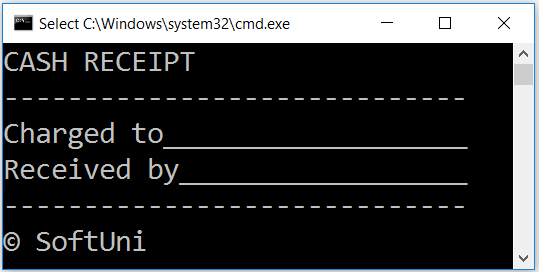 private static void PrintReceipt()
{
  PrintHeader();
  PrintBody();
  PrintFooter();
}
10
int
long
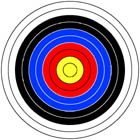 double
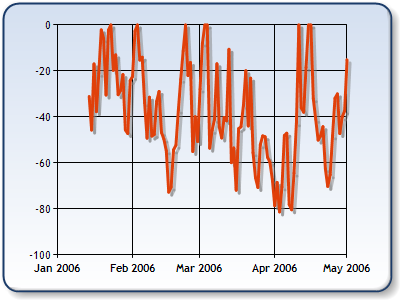 decimal
float
Методи с параметри
11
Параметри на методите
Приема параметри
start и end от тип int
Параметрите могат да са от всеки тип данни



Извикването на метода е с конкретни стойности (аргументи)
static void PrintNumbers(int start, int end)
{
  for (int i = start; i <= end; i++)
  {
    Console.Write("{0} ", i);
  }
}
Няколко параметъра, разделени със запетая
static void Main()
{
  PrintNumbers(5, 10);
}
При извикване подаваме аргументите
12
Параметри на методите (2)
Може да подадете нула или повече параматъра
Може да подавате параметри от различен тип
Всеки параметър има име и тип
Няколко параметъра от различен тип
Име на параметъра
Тип на параметъра
static void PrintStudent(string name, int age, double grade)
{
    Console.Write("Student: {0}; Age: {1}, Grade: {2}",
        name, age, grade);
}
13
Задача: Знака на цяло число
Създайте метод, който отпечатва знака на цяло число n:
2
The number 2 is positive.
-5
The number -5 is negative.
The number 0 is zero.
0
14
Решение: Знак на цяло число
static void PrintSign(int number)
{
  if (number > 0)
    Console.WriteLine("The number {0} is positive", number);
  else if (number < 0)
    Console.WriteLine("The number {0} is negative.", number);
  else
    Console.WriteLine("The number {0} is zero.", number);
}

static void Main()
{ PrintSign(int.Parse(Console.ReadLine())); }
15
Опционални параметри
Параметрите могат да имат стойности по подразбиране:




Методът по-горе може да бъде извикан по множество начини:
static void PrintNumbers(int start = 0, int end = 100)
{
  for (int i = start; i <= end; i++)
  {
    Console.Write("{0} ", i);
  }
}
Стойности по подразбиране
Може да ги пропуснем при извикването на метода
PrintNumbers(5, 10);
PrintNumbers(15);
PrintNumbers();
PrintNumbers(end: 40, start: 35);
16
Задача: Отпечатване на триъгълник
Създайте метод за отпечатване на триъгълници по начина, показан по-долу:
1
1 2
1 2 3 
1 2 3 4
1 2 3
1 2
1
1
1 2
1 2 3 
1 2 
1
3
4
17
Решение: Отпечатване на триъгълник
Създайте метод за печат на един ред от триъгълника, извеждащ числата от подаден start до подаден end:
static void PrintLine(int start, int end)
{
  for (int i = start; i <= end; i++)
  {
    Console.Write(i + " ");
  }
  Console.WriteLine();
}
18
Решение: Отпечатване на триъгълник (2)
Създайте метод, печатащ първата част (1..n) и друг за втората част (n-1…1) от триъгълника:
Метод с параметър n
static void PrintTriangle(int n)
{
  for (int line = 1; line <= n; line++)
    PrintLine(1, line);
 
  for (int line = n - 1; line >= 1; line--)
    PrintLine(1, line);
}
Редове 1...n
Редове n-1…1
19
Задача: Начертайте запълнен квадрат
Да се отпечати запълнен квадрат с размер n като в примера:
static void PrintHeaderRow(int n)
{
  Console.WriteLine(new
    string('-', 2 * n));
}
static void PrintMiddleRow(int n)
{
  Console.Write('-');
  for (int i = 1; i < n; i++)
    Console.Write("\\/");
  Console.WriteLine('-');
}
--------
-\/\/\/-
-\/\/\/-
--------
4
Метод с параметър n
static void Main() {
  int n = // TODO: read n
  PrintHeaderRow(n);
  for (int i = 0; i < n - 2; i++)
    PrintMiddleRow(i);
  PrintHeaderRow(n);
}
20
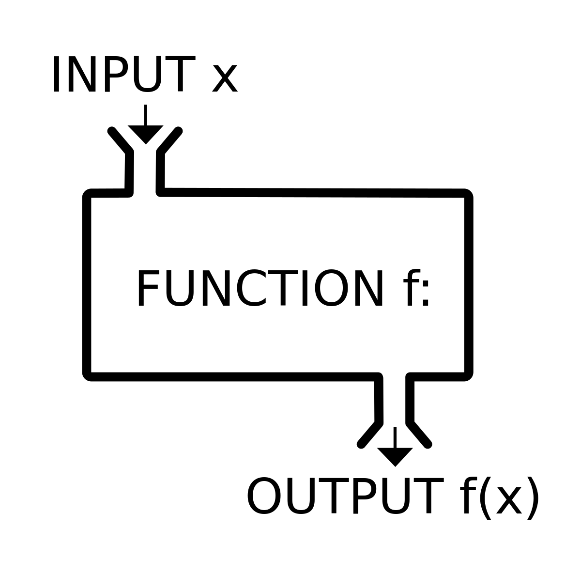 Връщана стойност от метод
21
Типове връщана стойност
Тип void – не връща стойност (само изпълнява код)




Други типове – връща стойности, от типа, връщан от метода
static void AddOne(int n) 
{
  n += 1;
  Console.WriteLine(n);
}
Липсва команда return
static int PlusOne(int n) 
{
  return n + 1;
}
връща стойност от тип int
22
Оператор return
Ключовата дума return прекъсва изпълнението на метода
Връща указаната стойност




Void методите могат да бъдат завършени чрез команда return
static string ReadFullName() 
{
  string firstName = Console.ReadLine();
  string lastName = Console.ReadLine();
  return firstName + " " + lastName;
}
Връща string
return;
23
Използването на връщана стойност
Връщаната стойност може да бъде:
Присвоена на променлива:

Използвана в израз:

Подадена на друг метод:
int max = GetMax(5, 10);
decimal total = GetPrice() * quantity * 1.20m;
int age = int.Parse(Console.ReadLine());
24
Конвертор на температури – пример
Конвертира температури от Фаренхайт към Целзий:
static double FahrenheitToCelsius(double degrees)
{
  double celsius = (degrees - 32) * 5 / 9;
  return celsius;
}
static void Main()
{
  Console.Write("Temperature in Fahrenheit: ");
  double fahrenheit = double.Parse(Console.ReadLine());
  double celsius = FahrenheitToCelsius(fahrenheit);
  Console.Write("Temperature in Celsius: {0:F2}", celsius);
}
25
Задача: Пресмятане на лице на триъгълник
Създайте метод който пресмята и връща лицето на триъгълник по дадени основа и височина
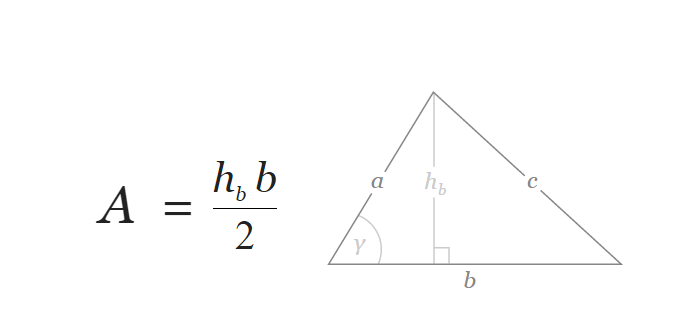 b = 3
hb = 4
A = 6
26
Решение: Пресмятане на лице на триъгълник
Създайте метод с два параметъра от тип double, който връща резултат от тип double:
static double CalcTriangleArea(double width, double height)
{
  return width * height / 2;
}
static void Main()
{
  double width = double.Parse(Console.ReadLine());
  double height = double.Parse(Console.ReadLine());
  Console.WriteLine(CalcTriangleArea(width, height));
}
27
Задача: Метод за повдигане на степен
Създайте метод, който изчислява и връща стойността на число, повдигнато на степен:
28
256
34
81
static double RaiseToPower(double number, int power)
{
  double result = 1;
  for (int i = 0; i < power; i++)
    result *= number;
  return result;
}
28
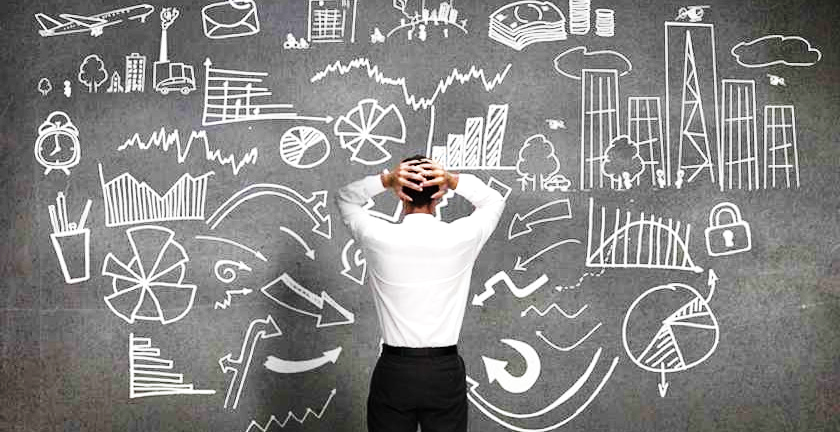 Предефиниране на методи
29
Сигнатура на метод
Комбинацията от името и параметрите на метод се нарича негова сигнатура



Сигнатурата ни помага да  различим  методи с еднакви имена
Когато два метода с едно и също име имат различна сигнатура, това се нарича „предефиниране“ на метод
Method's signature
static void Print(string text)
{
  Console.WriteLine(text);
}
30
Предефиниране на методи
Използване на едно и също име за множество методи с различни сигнатури (име и параметри на метода)
static void Print(string text)
{
    Console.WriteLine(text);
}
Методи с различни сигнатури
static void Print(int number)
{
    Console.WriteLine(number);
}
static void Print(string text, int number)
{
    Console.WriteLine(text + ' ' + number);
}
31
Сигнатура и връщан тип данни
Типът данни, връщани от метода не е част от сигнатурата му
Разгледайте следния пример:





Как компилаторът да разбере кой метод да извика?
static void Print(string text)
{
  Console.WriteLine(text);
}
Грешка по време на компилиране!
static string Print(string text)
{
  return text;
}
32
Задача: По-голямото от две числа
Създайте метод GetMax(), който връща по-голямата от две стойности (те могат да са от тип int, char or string)
int
2
16
16
char
a
z
z
string
aaa
bbb
aaa
33
Какво научихме този час?
Разделяме големите програми на простиметоди, решаващи малки подзадачи
Методът се състои от декларация и тяло
Извиква се чрез името на метода + ()
Методът може да приема параметри
Параметрите получават конкретни стойности при извикването на метода
Методите могат да връщат стойност или да не връщат нищо (void)
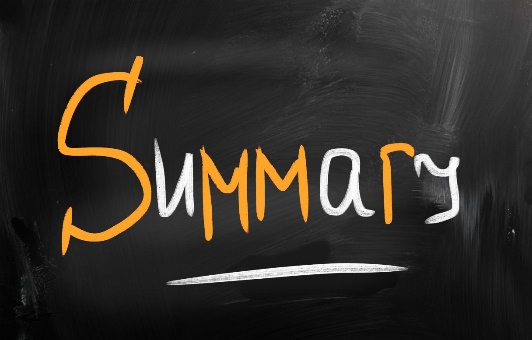 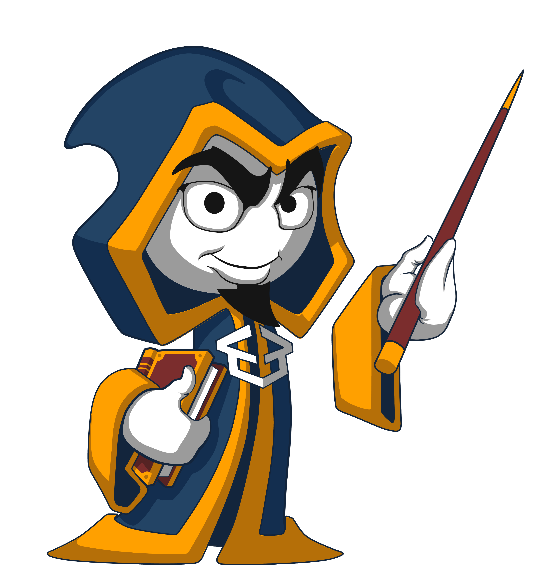 34
Методи
https://it-kariera.mon.bg/e-learning/
Министерство на образованието и науката (МОН)
Настоящият курс (презентации, примери, задачи, упражнения и др.) е разработен за нуждите на Национална програма "Обучение за ИТ кариера" на МОН за подготовка по професия "Приложен програмист"


Курсът е базиран на учебно съдържание и методика, предоставени от фондация "Софтуерен университет" и се разпространява под свободен лиценз CC-BY-NC-SA
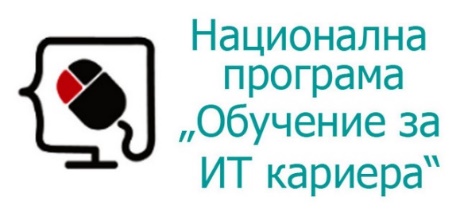 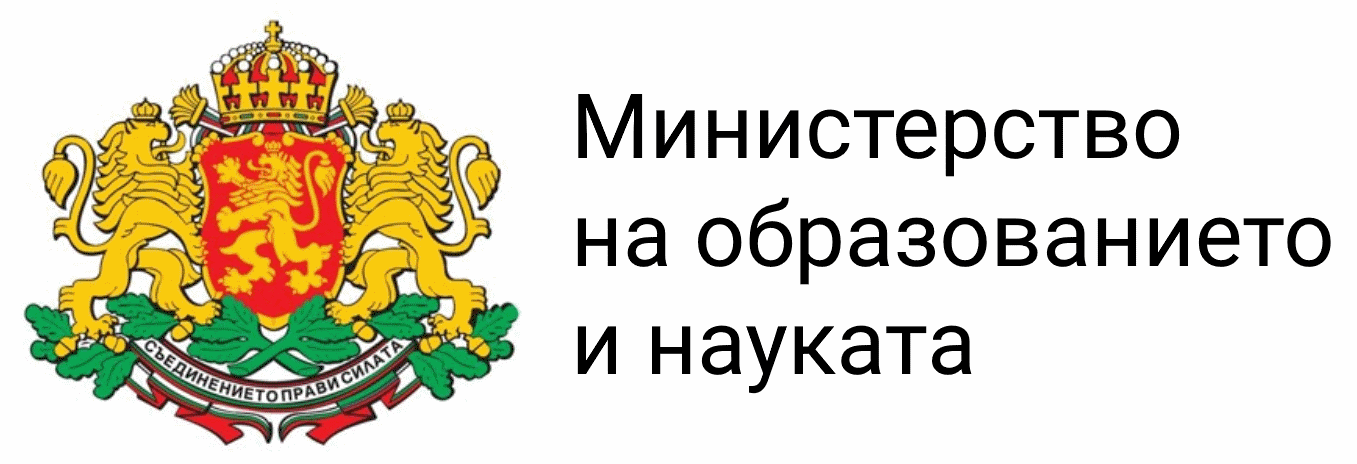 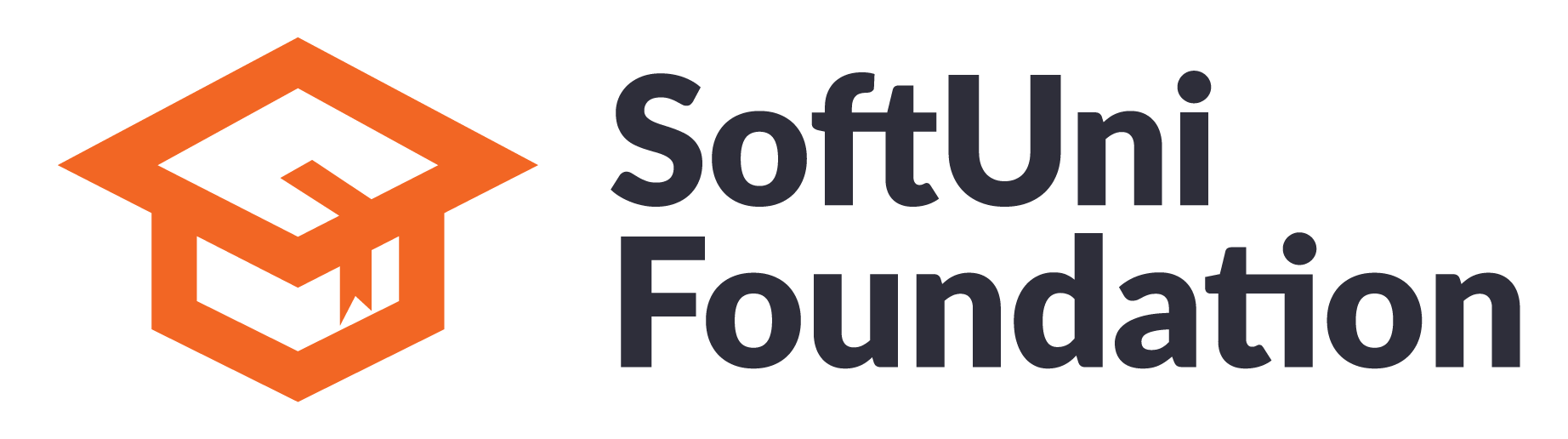 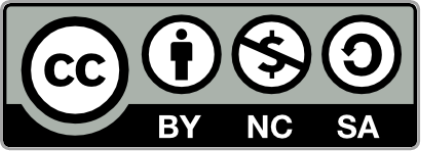 36